Загадки о сказках
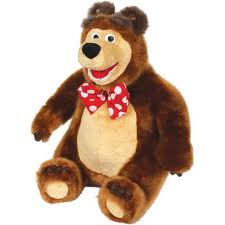 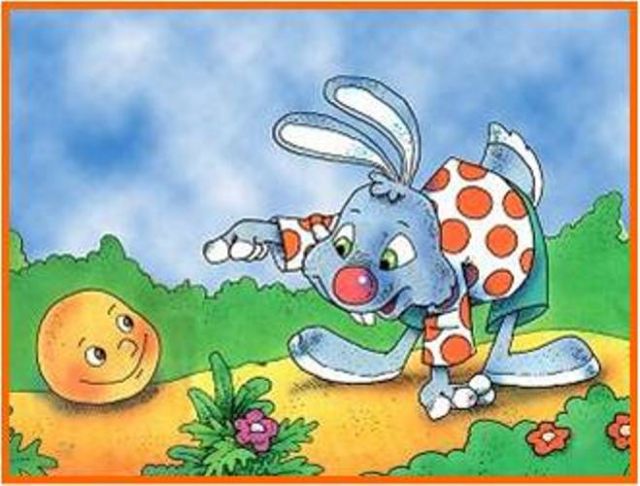 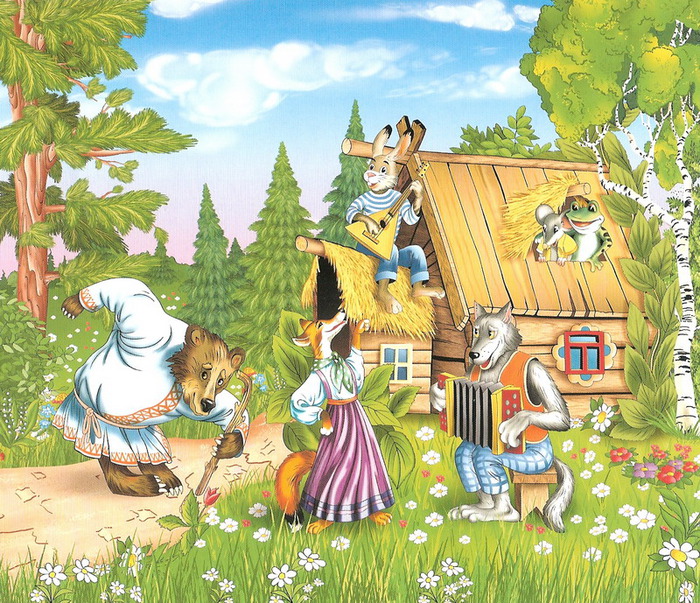 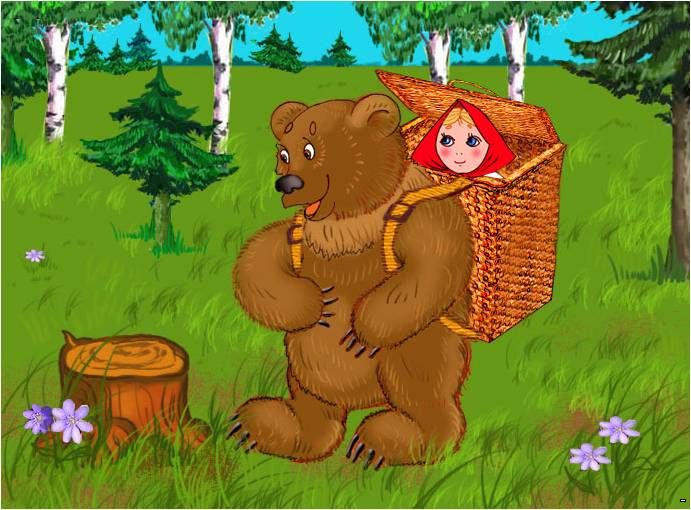 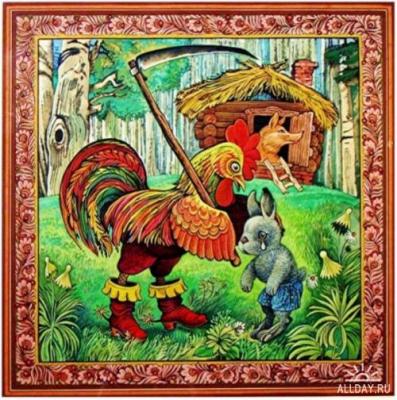 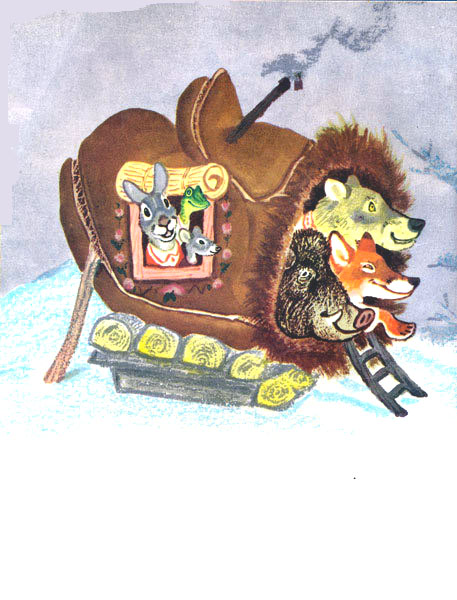 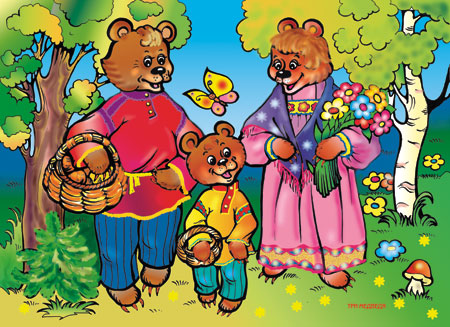